Nel 1905, in un lavoro non direttamente collegato con quello
sulla relatività, Einstein mostrò che nell’interazione con la 
materia la radiazione elettromagnetica si comporta come se 
fosse composta da granuli elementari (i “quanti di luce”, poi 
chiamati fotoni) la cui energia è direttamente proporzionale 
alla frequenza della radiazione
                    
                                            E = h ν     

(h è la costante di Planck, che vale 6,64 10-34 J s)
Nel 1905, in un lavoro non direttamente collegato con quello
sulla relatività, Einstein mostrò che nell’interazione con la 
materia la radiazione elettromagnetica si comporta come se 
fosse composta da granuli elementari (i “quanti di luce”, poi 
chiamati fotoni) la cui energia è direttamente proporzionale 
alla frequenza della radiazione
                    
                                            E = h ν     

(h è la costante di Planck, che vale 6,64 10-34 J s)
Poiché per i fotoni è E = p c , la quantità di moto trasportata
da un fotone è         
                                      p = h ν/c =  h/λ

Un fotone è un “corpuscolo” di massa nulla, che si muove 
sempre con velocità c, e possiede energia e quantità di moto
Effetto Doppler relativistico
Nel passaggio da un sistema S ad un altro S’ la velocità della
luce non cambia (c è invariante!) ma si osserva ugualmente 
una variazione della frequenza (effetto Doppler). Il calcolo 
della variazione di frequenza è immediato usando la legge di
trasformazione per l’energia e le relazioni per i fotoni
          E’ = γ (E – u p)                  E = h ν                 p = h ν/c
Si ha
h ν’ = γ ( h ν – h ν u/c ) 
ν’ =  ν γ ( 1 – u/c )  =  ν [(1 – u/c)/(1 + u/c)]½ = ν [(c-u)/(c+u)]½
Effetto Doppler relativistico
Nel passaggio da un sistema S ad un altro S’ la velocità della
luce non cambia (c è invariante!) ma si osserva ugualmente 
una variazione della frequenza (effetto Doppler). Il calcolo 
della variazione di frequenza è immediato usando la legge di
trasformazione per l’energia e le relazioni per i fotoni
          E’ = γ (E – u p)                  E = h ν                 p = h ν/c
Si ha
h ν’ = γ ( h ν – h ν u/c ) 
ν’ =  ν γ ( 1 – u/c )  =  ν [(1 – u/c)/(1 + u/c)]½ = ν [(c-u)/(c+u)]½

Ovviamente le velocità vanno prese coi loro segni; se u è
positiva l’osservatore in S’ registra una frequenza minore, 
e viceversa. Come richiesto dal principio di relatività, non ha
senso chiarire chi sta fermo e chi si muove (come nell’effetto 
Doppler acustico): conta solo la velocità relativa u
Collisioni (classiche) tra particelle
Consideriamo un urto completamente anelastico tra due 
masse uguali, osservato in due sistemi di riferimento
Collisioni (classiche) tra particelle
Consideriamo un urto completamente anelastico tra due 
masse uguali, osservato in due sistemi di riferimento
Sistema del laboratorio (SL): uno dei due corpi impatta con 
velocità v contro il secondo corpo fermo
    m . .                                 . m 
                                v
Collisioni (classiche) tra particelle
Consideriamo un urto completamente anelastico tra due 
masse uguali, osservato in due sistemi di riferimento
Sistema del laboratorio (SL): uno dei due corpi impatta con 
velocità v contro il secondo corpo fermo
    m . .                                 . m 
                                v
Sistema del centro di massa (SCM): i due corpi si vengono 
incontro e urtano con velocità uguali e opposte
               m . .                         .m
                         v/2                                    - v/2
Collisioni (classiche) tra particelle
Consideriamo un urto completamente anelastico tra due 
masse uguali, osservato in due sistemi di riferimento
Sistema del laboratorio (SL): uno dei due corpi impatta con 
velocità v contro il secondo corpo fermo
    m . .                                 . m 
                                v
Sistema del centro di massa (SCM): i due corpi si vengono 
incontro e urtano con velocità uguali e opposte
               m . .                         .m
                         v/2                                    - v/2
E’ lo stesso urto: calcoliamo le energie in gioco nei due 
sistemi di riferimento
SL: a causa della conservazione della quantità di moto, dopo 
l’urto il blocco di massa 2m deve continuare a muoversi con
velocità v/2
energia cinetica iniziale    ½ m v2
energia cinetica residua dopo l’urto  ½ (2m) (v/2)2 = ¼ m v2
energia dissipata nell’urto  ¼ m v2
SL: a causa della conservazione della quantità di moto, dopo 
l’urto il blocco di massa 2m deve continuare a muoversi con
velocità v/2
energia cinetica iniziale    ½ m v2
energia cinetica residua dopo l’urto  ½ (2m) (v/2)2 = ¼ m v2
energia dissipata nell’urto  ¼ m v2

SCM: dopo l’urto il blocco di massa 2m resta fermo
energia cinetica iniziale  2 ½ m (v/2)2 = ¼ m v2
e tutta l’energia iniziale è dissipata nell’urto
SL: a causa della conservazione della quantità di moto, dopo 
l’urto il blocco di massa 2m deve continuare a muoversi con
velocità v/2
energia cinetica iniziale    ½ m v2
energia cinetica residua dopo l’urto  ½ (2m) (v/2)2 = ¼ m v2
energia dissipata nell’urto  ¼ m v2

SCM: dopo l’urto il blocco di massa 2m resta fermo
energia cinetica iniziale  2 ½ m (v/2)2 = ¼ m v2
e tutta l’energia iniziale è dissipata nell’urto

Quindi, in un urto classico, nel sistema del laboratorio metà
dell’energia iniziale se ne va in energia cinetica dopo l’urto, 
e solo metà viene consumata nella collisione (paghi due 
prendi uno), mentre nel sistema del centro di massa tutta la 
energia iniziale è disponibile nell’urto (paghi uno prendi uno)
Ma ad alte energie le cose cambiano radicalmente…
Ma ad alte energie le cose cambiano radicalmente…
Chiamiamo EtotL, EtotCM,  ptotL e ptotCM le energie e le quantità di moto totali, rispettivamente in SL e in SCM, e sia 1 il corpo inizialmente in moto in SL, mentre 2 è fermo
EtotL = E1 + mc2      (il corpo 2 ha solo energia di riposo mc2)
ptotL = p1                 (il corpo 2 è fermo)
Ma ad alte energie le cose cambiano radicalmente…
Chiamiamo EtotL, EtotCM,  ptotL e ptotCM le energie e le quantità di moto totali, rispettivamente in SL e in SCM, e sia 1 il corpo inizialmente in moto in SL, mentre 2 è fermo
EtotL = E1 + mc2      (il corpo 2 ha solo energia di riposo mc2)
ptotL = p1                 (il corpo 2 è fermo)
L’invariante relativistico è E2 – p2c2, dunque 
EtotL2 – ptotL2c2 = EtotCM2 – ptotCM2c2
Ma ad alte energie le cose cambiano radicalmente…
Chiamiamo EtotL, EtotCM,  ptotL e ptotCM le energie e le quantità di moto totali, rispettivamente in SL e in SCM, e sia 1 il corpo inizialmente in moto in SL, mentre 2 è fermo
EtotL = E1 + mc2      (il corpo 2 ha solo energia di riposo mc2)
ptotL = p1                 (il corpo 2 è fermo)
L’invariante relativistico è E2 – p2c2, dunque 
EtotL2 – ptotL2c2 = EtotCM2 – ptotCM2c2
(E1 + mc2)2 – p12c2 = EtotCM2   (ptotCM = 0)
Ma ad alte energie le cose cambiano radicalmente…
Chiamiamo EtotL, EtotCM,  ptotL e ptotCM le energie e le quantità di moto totali, rispettivamente in SL e in SCM, e sia 1 il corpo inizialmente in moto in SL, mentre 2 è fermo
EtotL = E1 + mc2      (il corpo 2 ha solo energia di riposo mc2)
ptotL = p1                 (il corpo 2 è fermo)
L’invariante relativistico è E2 – p2c2, dunque 
EtotL2 – ptotL2c2 = EtotCM2 – ptotCM2c2
(E1 + mc2)2 – p12c2 = EtotCM2   (ptotCM = 0)
E12 + m2c4 + 2 E1 mc2 – p12c2 = EtotCM2
Ma ad alte energie le cose cambiano radicalmente…
Chiamiamo EtotL, EtotCM,  ptotL e ptotCM le energie e le quantità di moto totali, rispettivamente in SL e in SCM, e sia 1 il corpo inizialmente in moto in SL, mentre 2 è fermo
EtotL = E1 + mc2      (il corpo 2 ha solo energia di riposo mc2)
ptotL = p1                 (il corpo 2 è fermo)
L’invariante relativistico è E2 – p2c2, dunque 
EtotL2 – ptotL2c2 = EtotCM2 – ptotCM2c2
(E1 + mc2)2 – p12c2 = EtotCM2   (ptotCM = 0)
E12 + m2c4 + 2 E1 mc2 – p12c2 = EtotCM2 
Poiché è   E12 – p12c2 = m2c4  si ottiene
2 E1 mc2 + 2 m2c4 = 2 mc2 (E1 + mc2) = 2 mc2 EtotL = EtotCM2
Ma ad alte energie le cose cambiano radicalmente…
Chiamiamo EtotL, EtotCM,  ptotL e ptotCM le energie e le quantità di moto totali, rispettivamente in SL e in SCM, e sia 1 il corpo inizialmente in moto in SL, mentre 2 è fermo
EtotL = E1 + mc2      (il corpo 2 ha solo energia di riposo mc2)
ptotL = p1                 (il corpo 2 è fermo)
L’invariante relativistico è E2 – p2c2, dunque 
EtotL2 – ptotL2c2 = EtotCM2 – ptotCM2c2
(E1 + mc2)2 – p12c2 = EtotCM2   (ptotCM = 0)
E12 + m2c4 + 2 E1 mc2 – p12c2 = EtotCM2 
Poiché è   E12 – p12c2 = m2c4  si ottiene
2 E1 mc2 + 2 m2c4 = 2 mc2 (E1 + mc2) = 2 mc2 EtotL = EtotCM2
e in definitiva la relazione tra le energie totali è   
                                   EtotL = EtotCM2/2 mc2
Esempio 1: il protosincrotrone del CERN di Ginevra (1959)
energia del fascio di protoni Elab = 28 GeV
energia disponibile nel centro di massa (mc2 ≅ 1 GeV)
ECM ≅ (28 x 2)1/2 ≅ 7,5 GeV  (qui, paghi quattro e prendi uno)
Esempio 1: il protosincrotrone del CERN di Ginevra (1959)
energia del fascio di protoni Elab = 28 GeV
energia disponibile nel centro di massa (mc2 ≅ 1 GeV)
ECM ≅ (28 x 2)1/2 ≅ 7,5 GeV  (qui, paghi quattro e prendi uno)

La situazione è sempre peggiore al crescere dell’energia, 
ed è ancora più critica se si considerano urti tra particelle 
più leggere (elettroni)
Esempio 1: il protosincrotrone del CERN di Ginevra (1959)
energia del fascio di protoni Elab = 28 GeV
energia disponibile nel centro di massa (mc2 ≅ 1 GeV)
ECM ≅ (28 x 2)1/2 ≅ 7,5 GeV  (qui, paghi quattro e prendi uno)

La situazione è sempre peggiore al crescere dell’energia, 
ed è ancora più critica se si considerano urti tra particelle 
più leggere (elettroni)

Esempio 2: l’elettrosincrotrone di Frascati (1959)
energia del fascio di elettroni Elab ≅ 1 Gev = 1000 MeV
energia disponibile nel centro di massa (mc2 ≅ 0,5 MeV)
ECM ≅ (1000 x 1)1/2 ≅ 33 MeV
Qui paghi trenta per prendere uno: francamente uno spreco 
eccessivo.
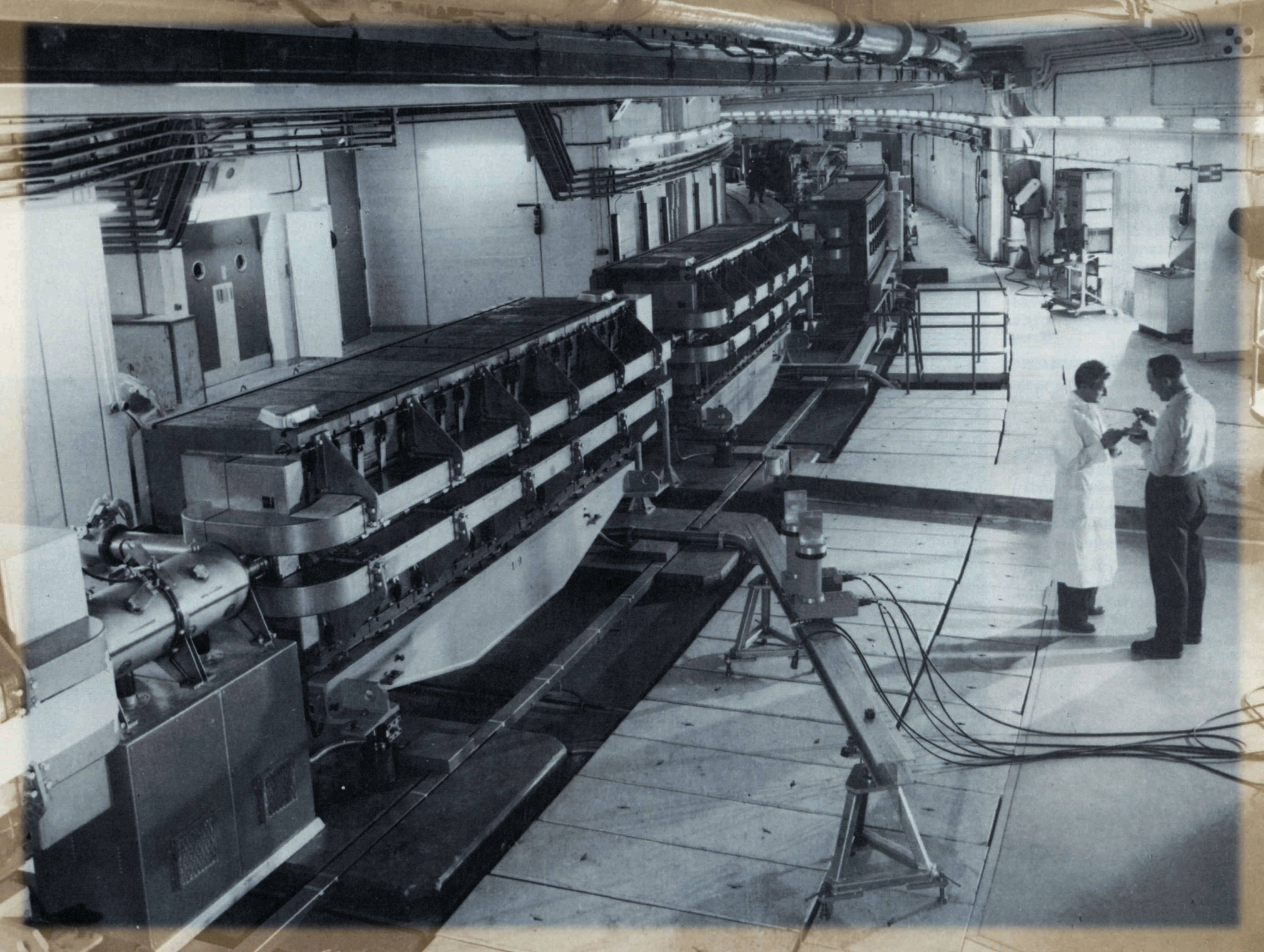 Una sezione dell’anello del protosincrotrone del laboratorio
di Ginevra del  CERN, entrato in funzione nel 1959, 
che accelerava protoni ad una energia di 28 GeV
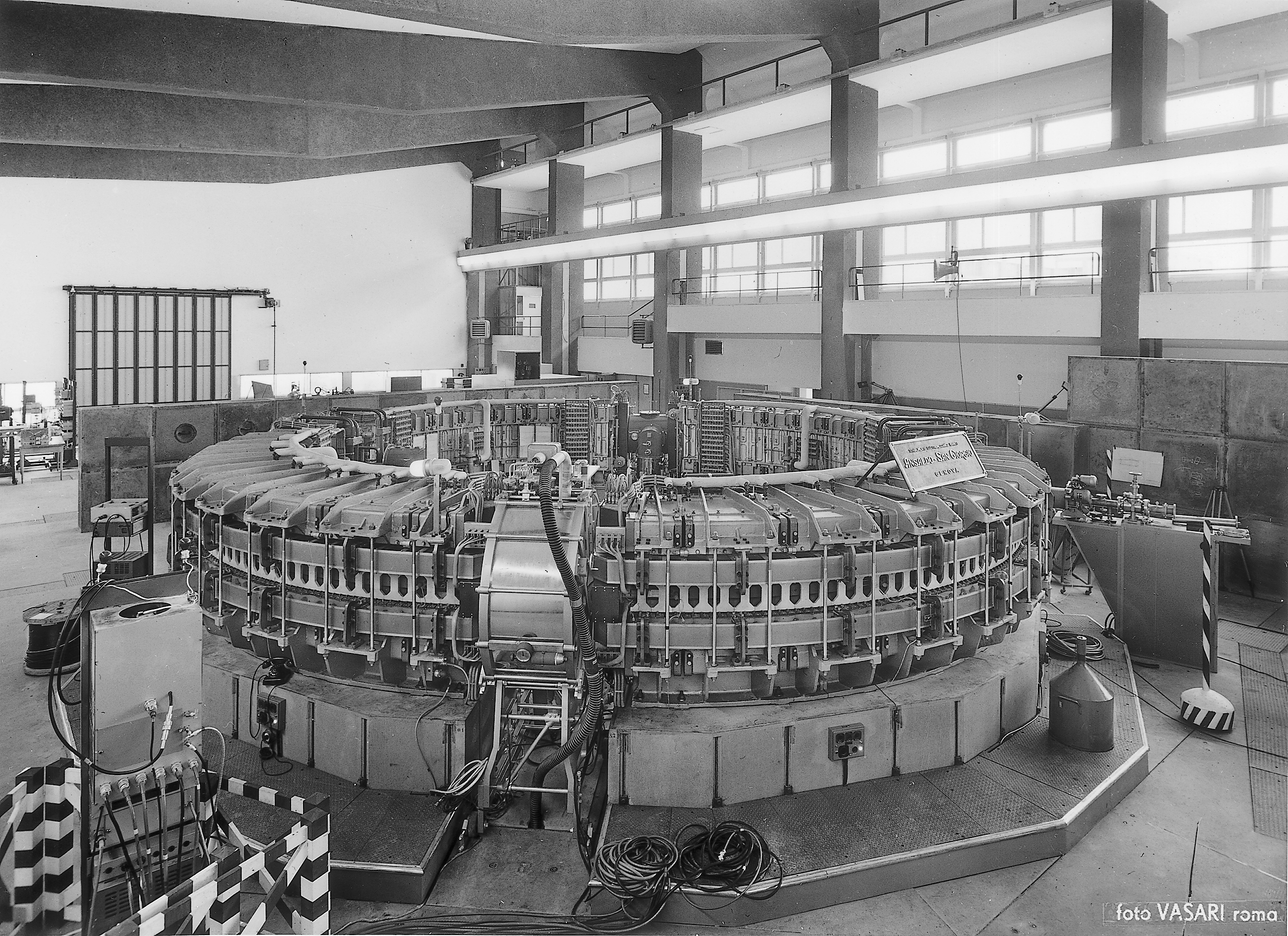 L’elettrosincrotrone da 1 GeV dei Laboratori nazionali di Frascati dell’Istituto nazionale di fisica nucleare (1959)
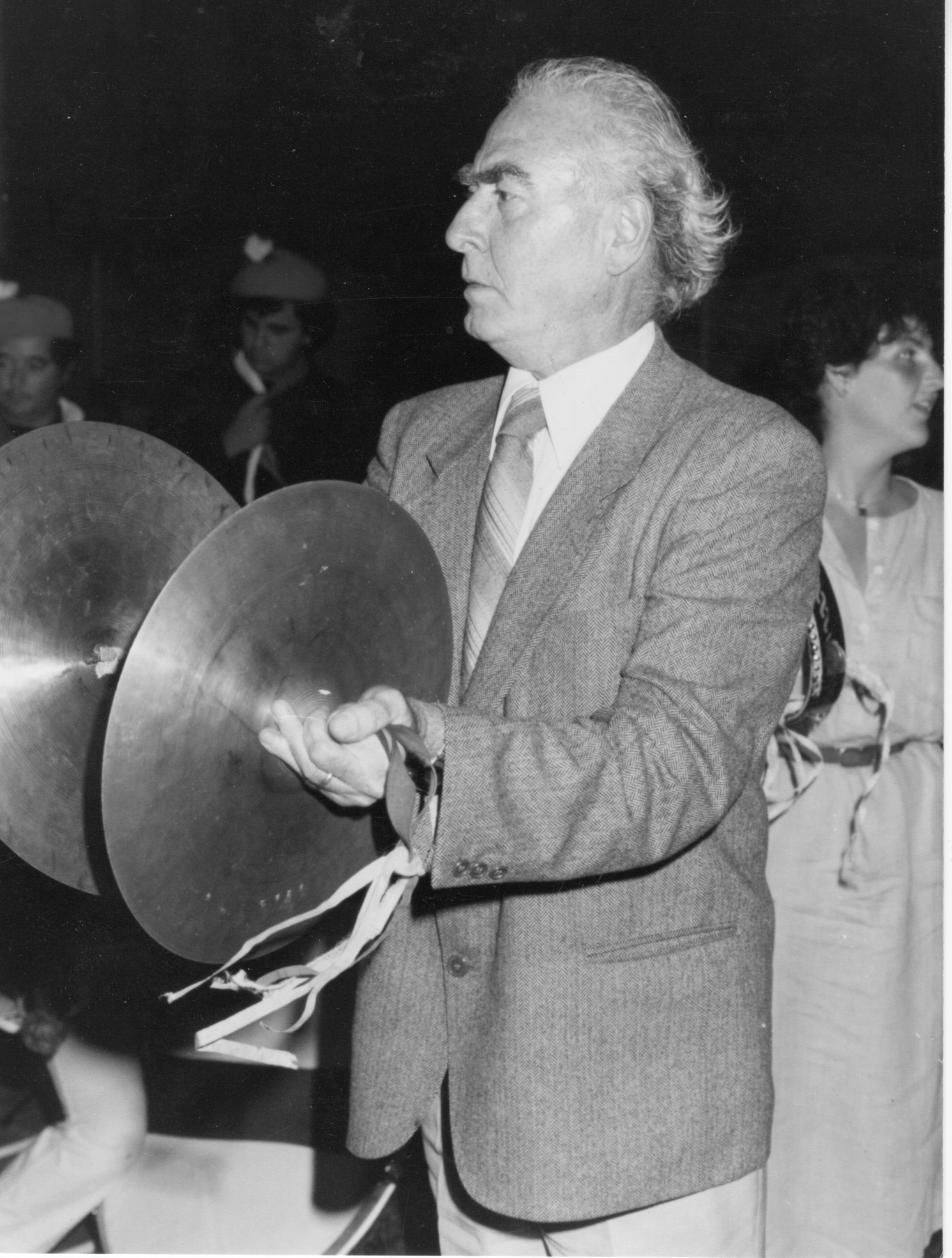 Giorgio Salvini,
leader del gruppo
dell’INFN che realizzò
l’elettrosincrotrone
di Frascati, tra il 1954
e il 1959
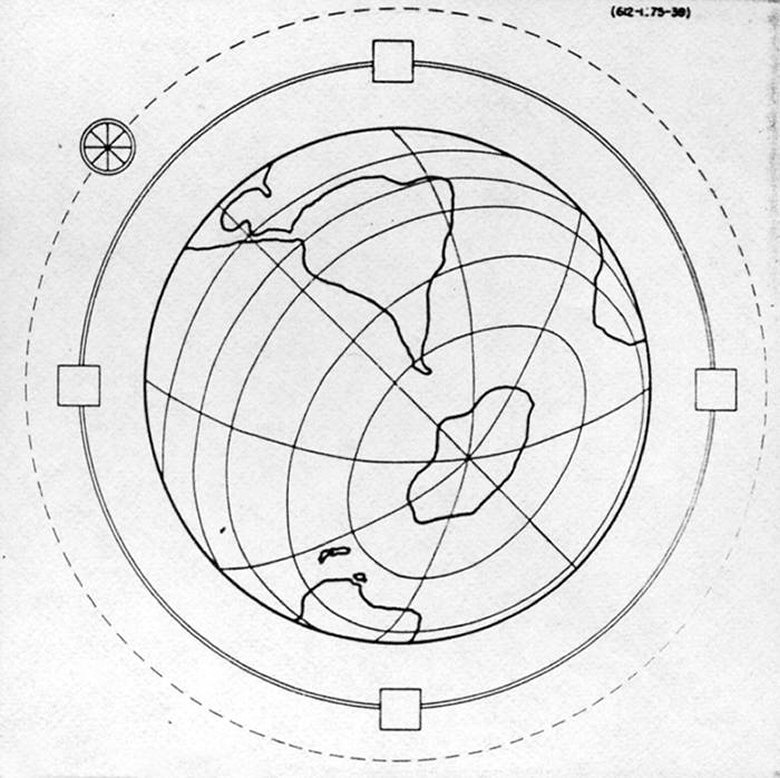 Il “Globatron”, l’acceleratore intorno al globo che Fermi 
immaginò nel 1954 come traguardo impossibile per arrivare
a energie davvero elevate… a meno che non saltasse fuori
qualche idea migliore
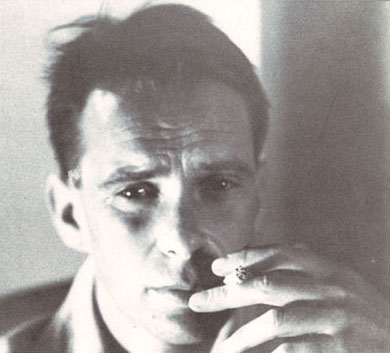 Bruno Touschek, il fisico di origine austriaca che nel 1960
a Frascati ebbe e  concretizzò l’idea migliore: non più fasci 
di particelle sparate contro bersagli fissi, ma fasci contro fasci
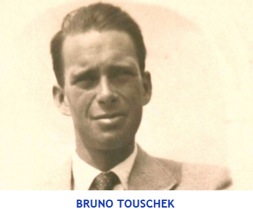 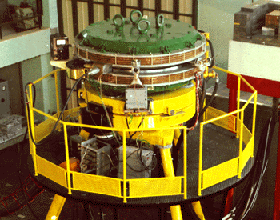 Frascati
1960
Ada (Anello di Accumulazione) per elettroni e positroni: 
neanche due metri di diametro, “solo” 250 MeV per fascio, 
ma tutti i 500 MeV disponibili nel centro di massa
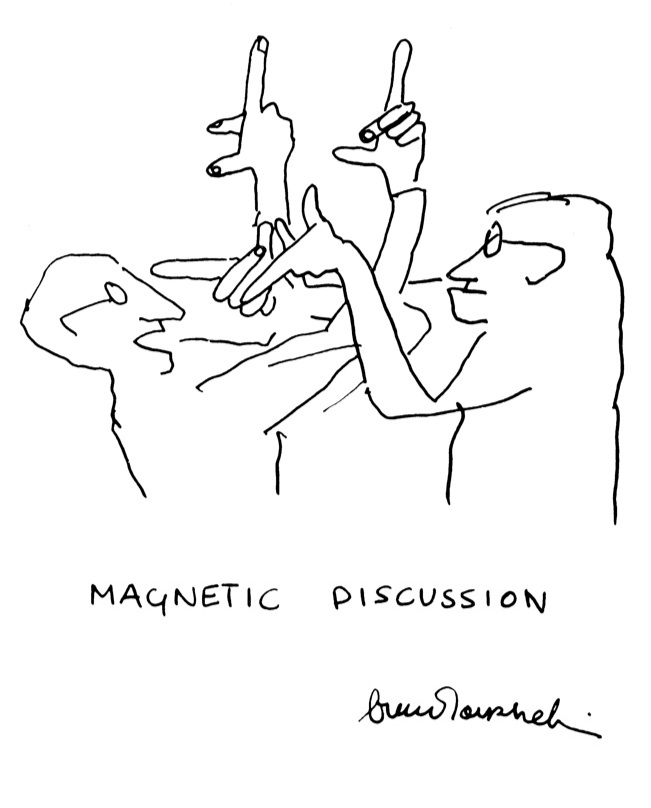 da che parte girano,
questi elettroni?
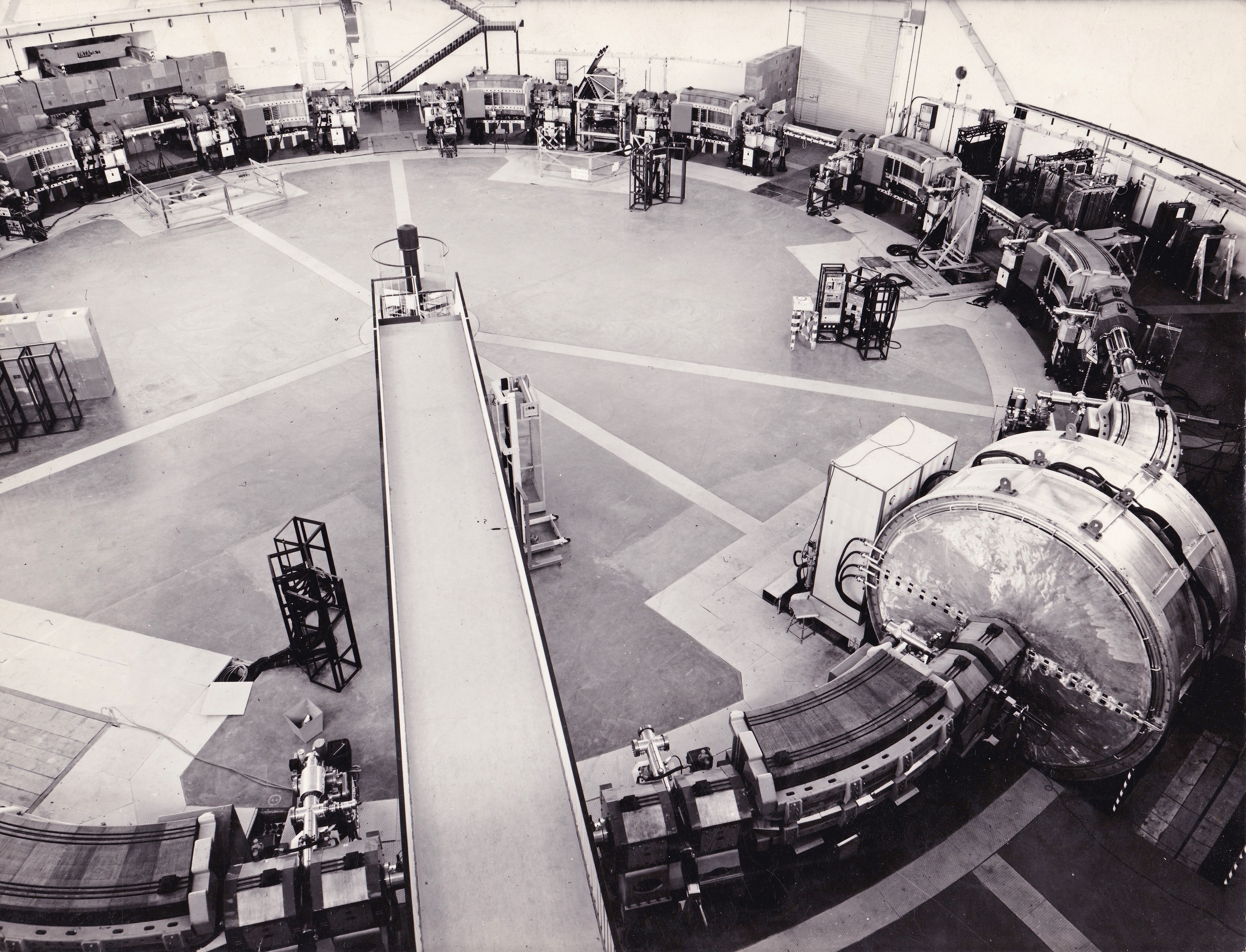 Adone, il fratello maggiore di AdA (1969): 1,5 GeV per fascio,
per una energia di 3 GeV nel centro di massa